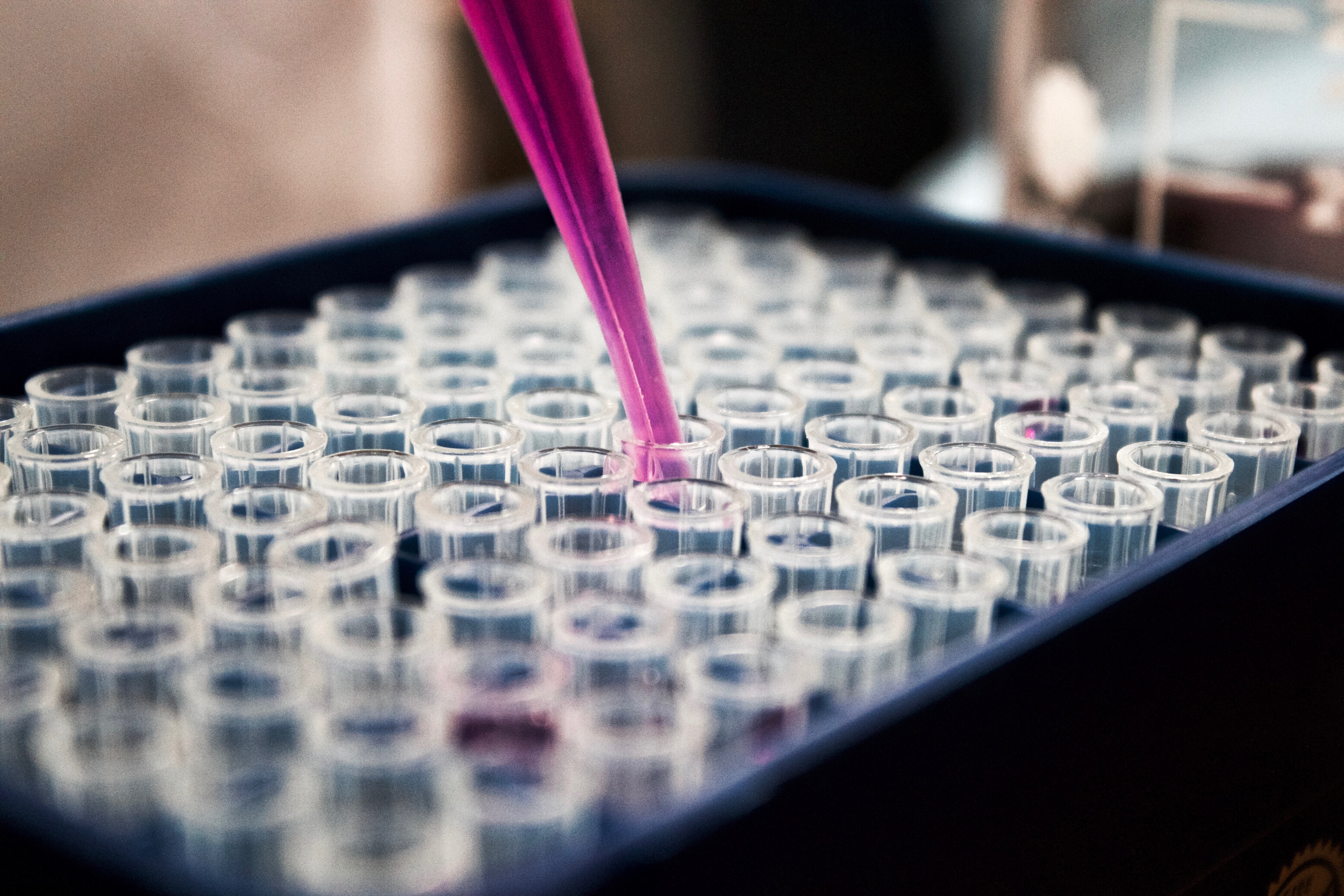 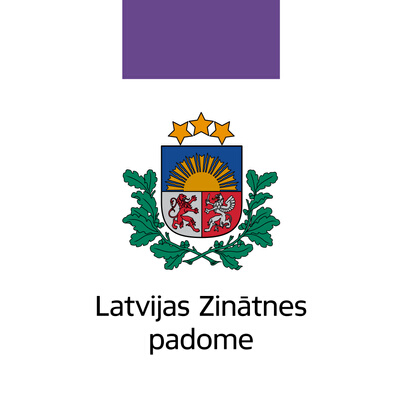 VPP Covid-19 seku mazināšanai
Latvijas Zinātnes padomes priekšsēdētājs
 Dr. biol. Jānis Kloviņš
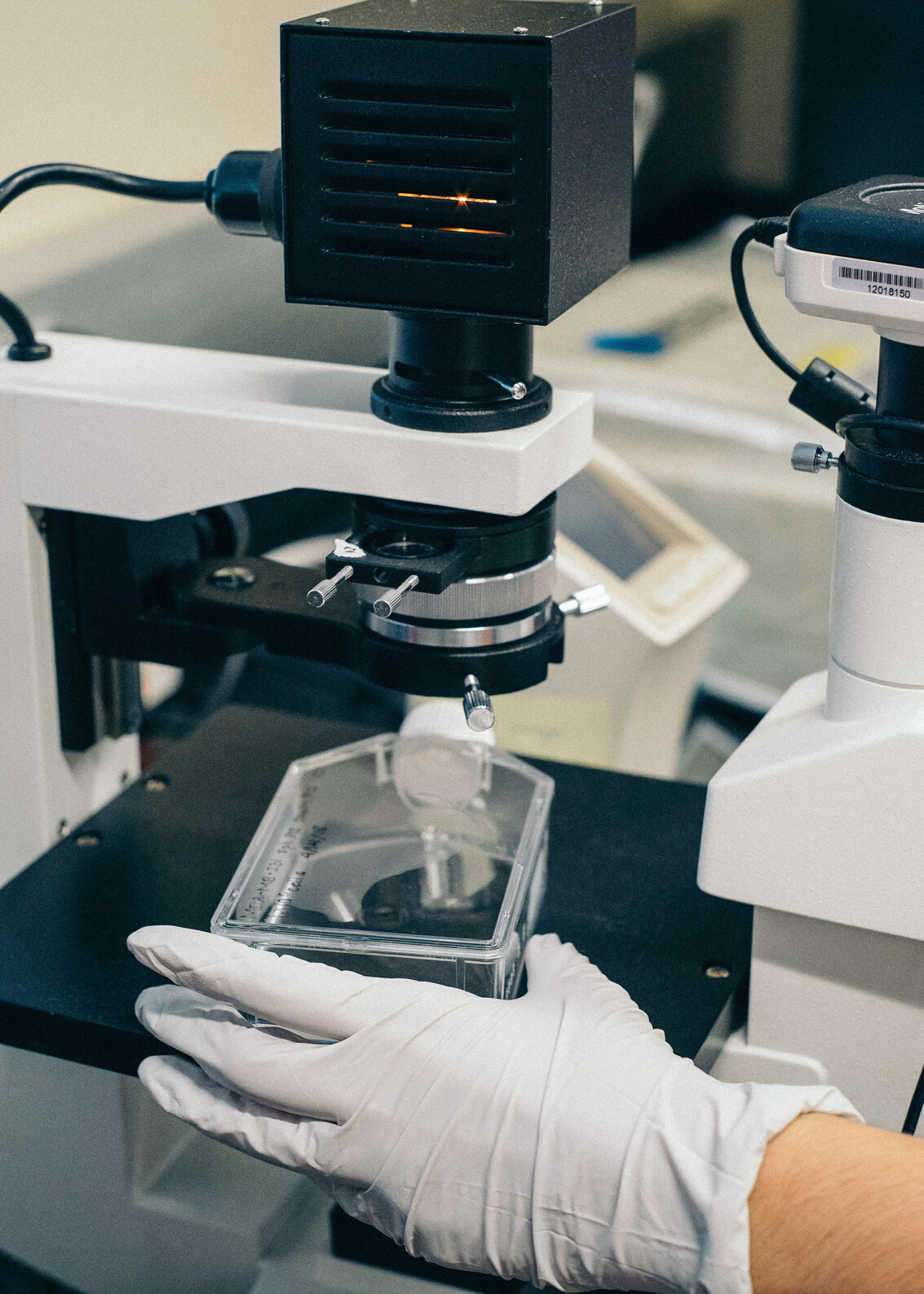 KAS IR NEPIECIEŠAMS?
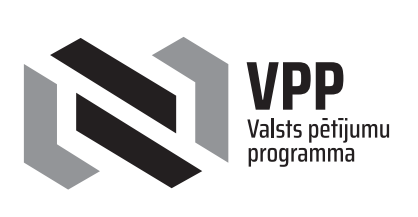 Organizēt 
Valsts Pētījumu Programmu
 
(2) Statēģiskās Vadības Padomē (SVP) vienoties par programmas uzdevumiem atbildīgo resoru pārstāvji sniedz informāciju par valsts vajadzībām

(3) Ātra zinātniskā ekspertīze

(4) Uzrauga īstenošanas un uzraudzības komisija (ĪUK)
Stratēģiskās Vadības Padome (SVP) vienojas uzdevumiem, kuros valsts sagaida zinātnes ieguldījumu.
Uzdevumi trīs galvenajos virzienos:

              Veselība

              IKT un inženiersistēmas

              Sociālās un humanitārās zinātnes
SVP vienojas par uzdevumiem
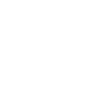 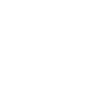 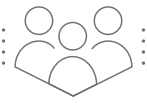 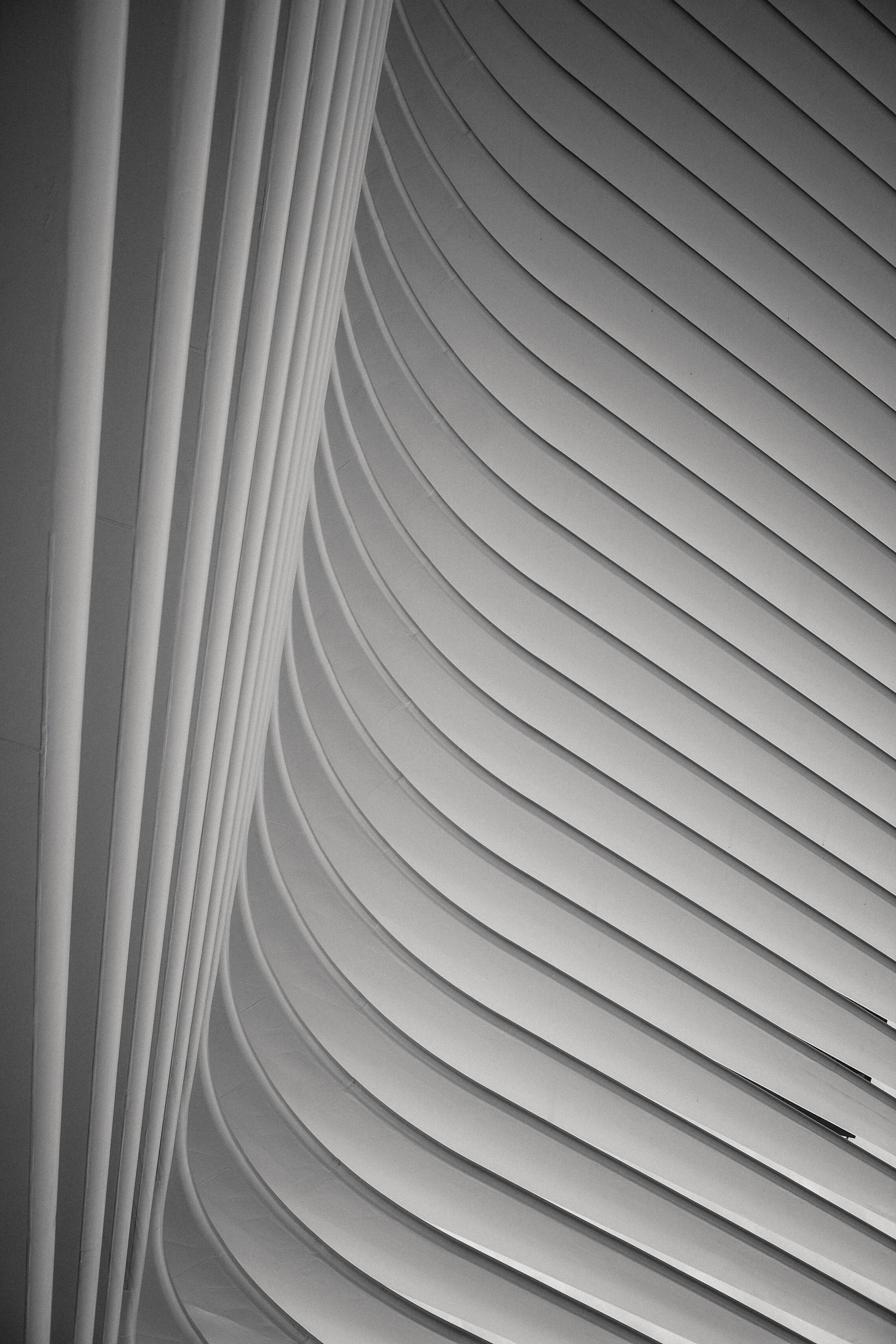 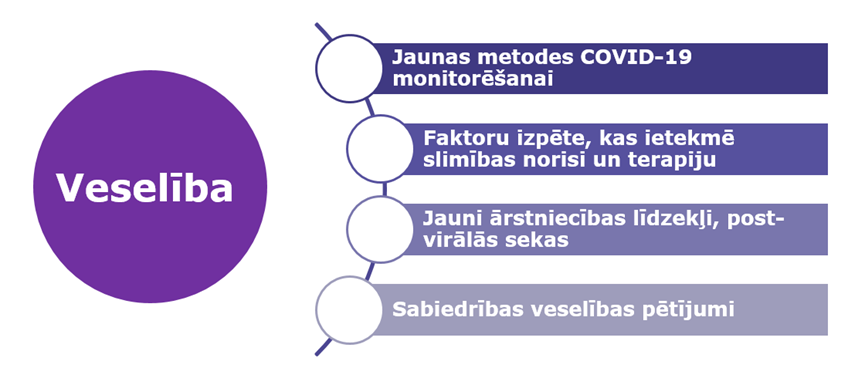 Jaunas metodes un sistēma Covid-19 monitorēšanai
Biobankas un lielapjoma datu apstrādes platformas izveide pētniecībai un ārstēšanai
Faktori Covid-19 uzņēmībai, diagnostikas metodes, klīniskie pētījumi
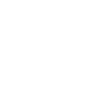 Jauni ārstniecības līdzekļi un vakcīnas
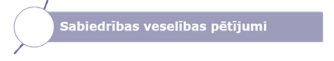 Sabiedrības veselības pētījumi
2,5 miljoni euro
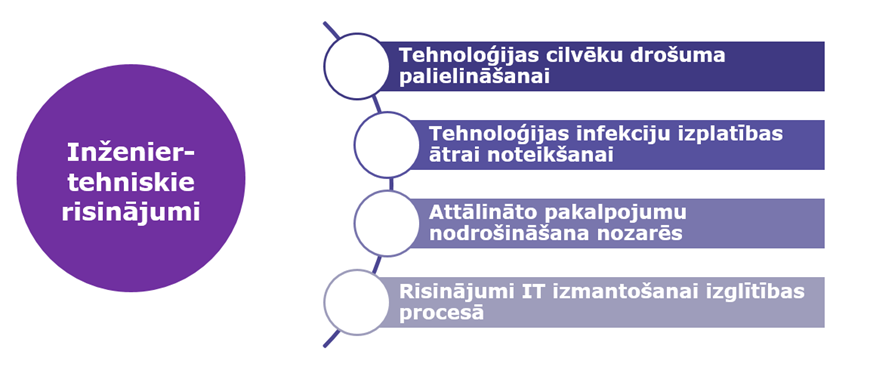 Tehnoloģijas cilvēka drošuma palielināšanai
Tehnoloģijas infekciju izplatības ātrai noteikšanai un novēršanai
Risinājumi IT izmantošanai izglītības procesā un tautsaimniecības nozaru vajadzībām
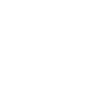 1,5 miljoni euro
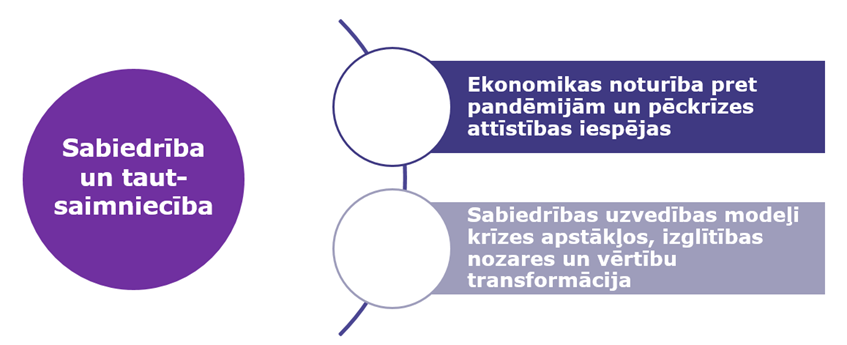 Ekonomikas noturība pret pandēmijām un pēckrīzes attīstības iespējas
Sabiedrības uzvedības modeļi krīzes apstākļos, izglītības nozares un vērtību transformācija, medijpratība
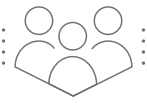 1 miljons euro
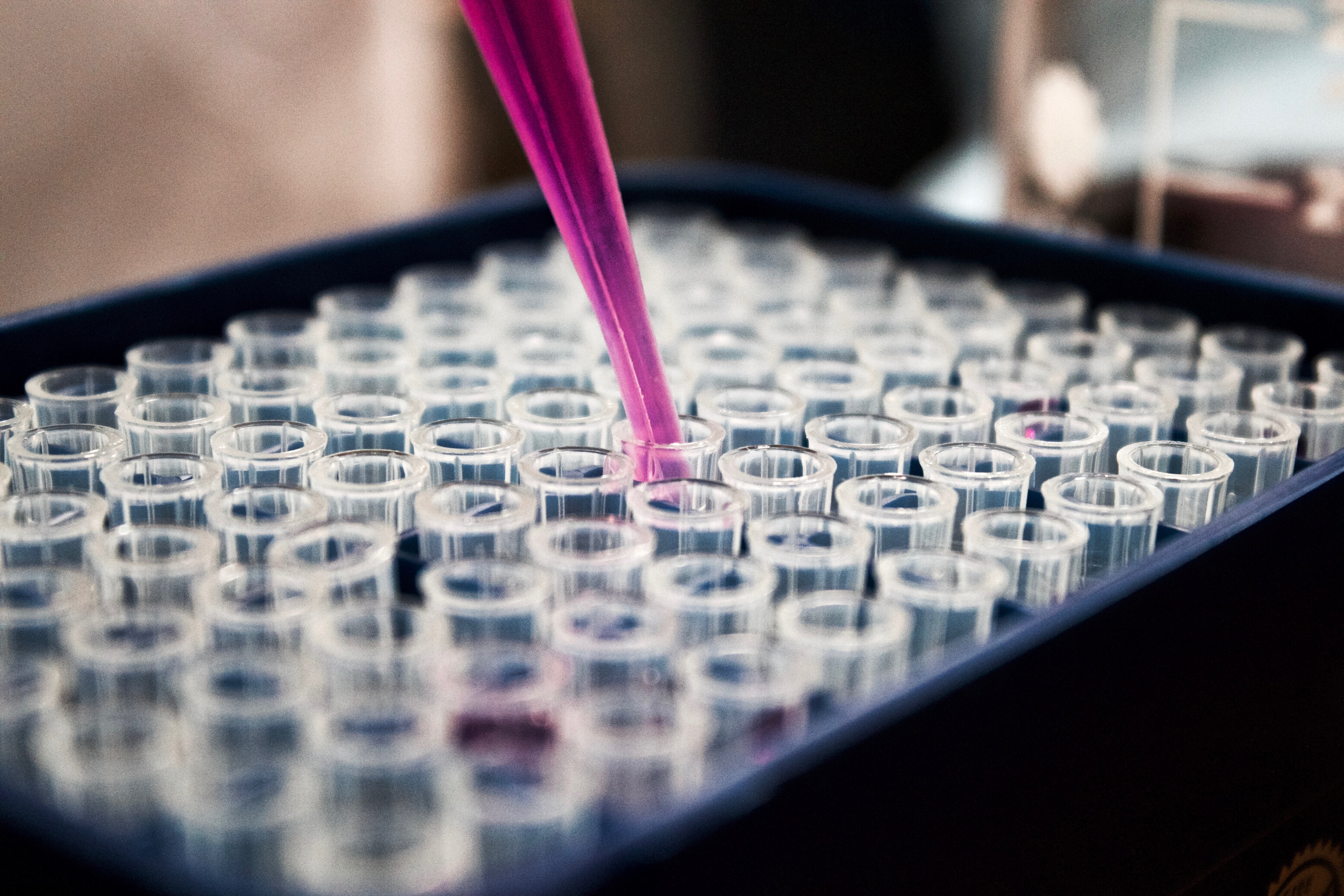 PROGRAMMA (I)
Projektu konkursa organizēšana
Organizē centrālā zinātniskās ekspertīzes iestāde Latvijas Zinātnes padome (LZP)

Konkursā startē zinātniskās institūcijas (5-10 zinātniskās grupas) - konsorcijs

Projektu vada zinātnieks/-ce, kas ir starptautiski atzīts jomas eksperts
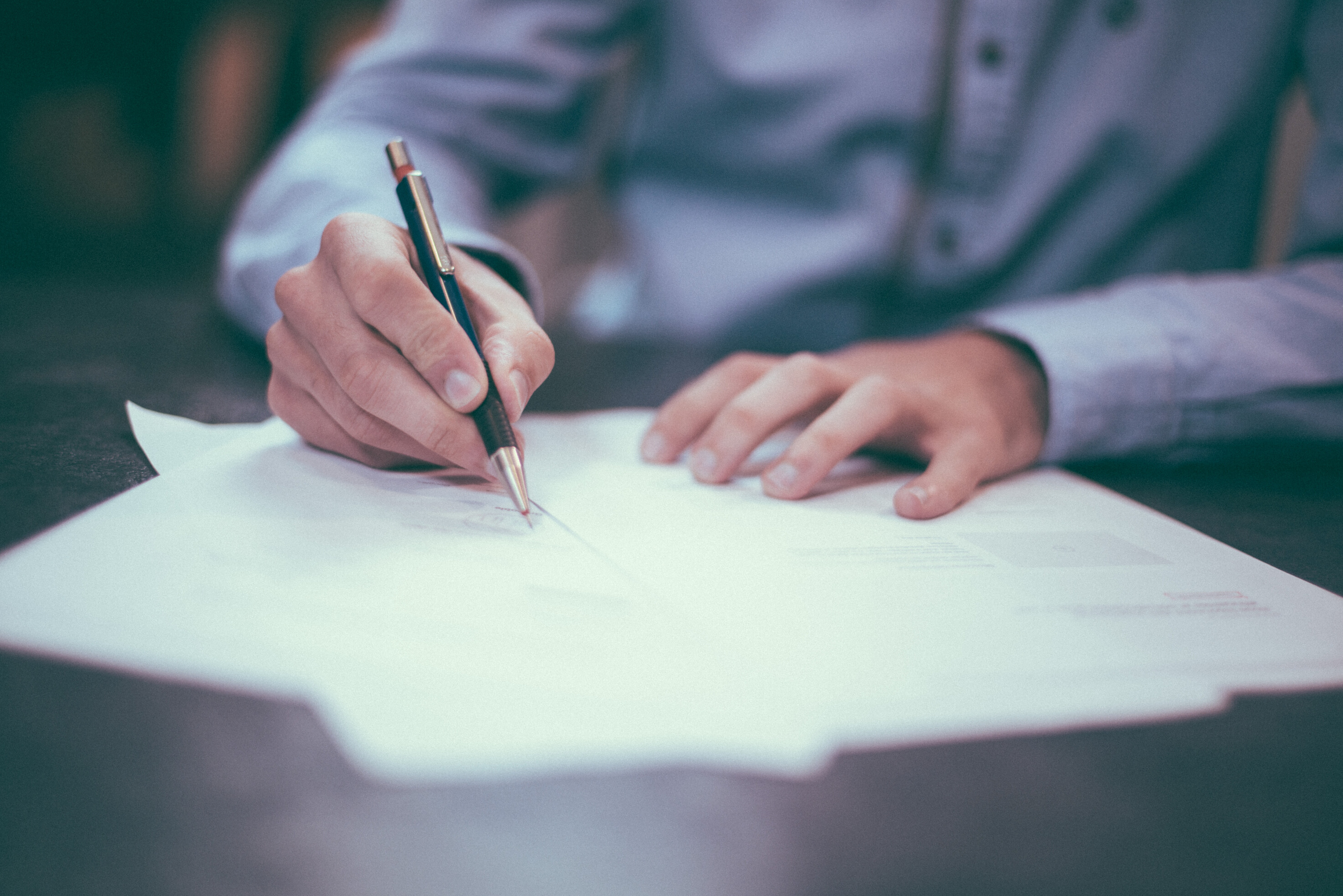 PROGRAMMA (II)
Projektu iesniegšanas kārtība
Konkurss tiek organizēts katrā no VPP uzdevumiem

Konsorciji (5-8 pētnieku grupas) iesniedz sadarbības projektus 
ar skaidri definētiem rezultātiem uz gada beigām katrā no uzdevumiem, 

Vienā projektā var pieprasīt summu līdz ~495 tūkst. EUR

Projekta pieteikuma apjoms – 10-12 lpp.
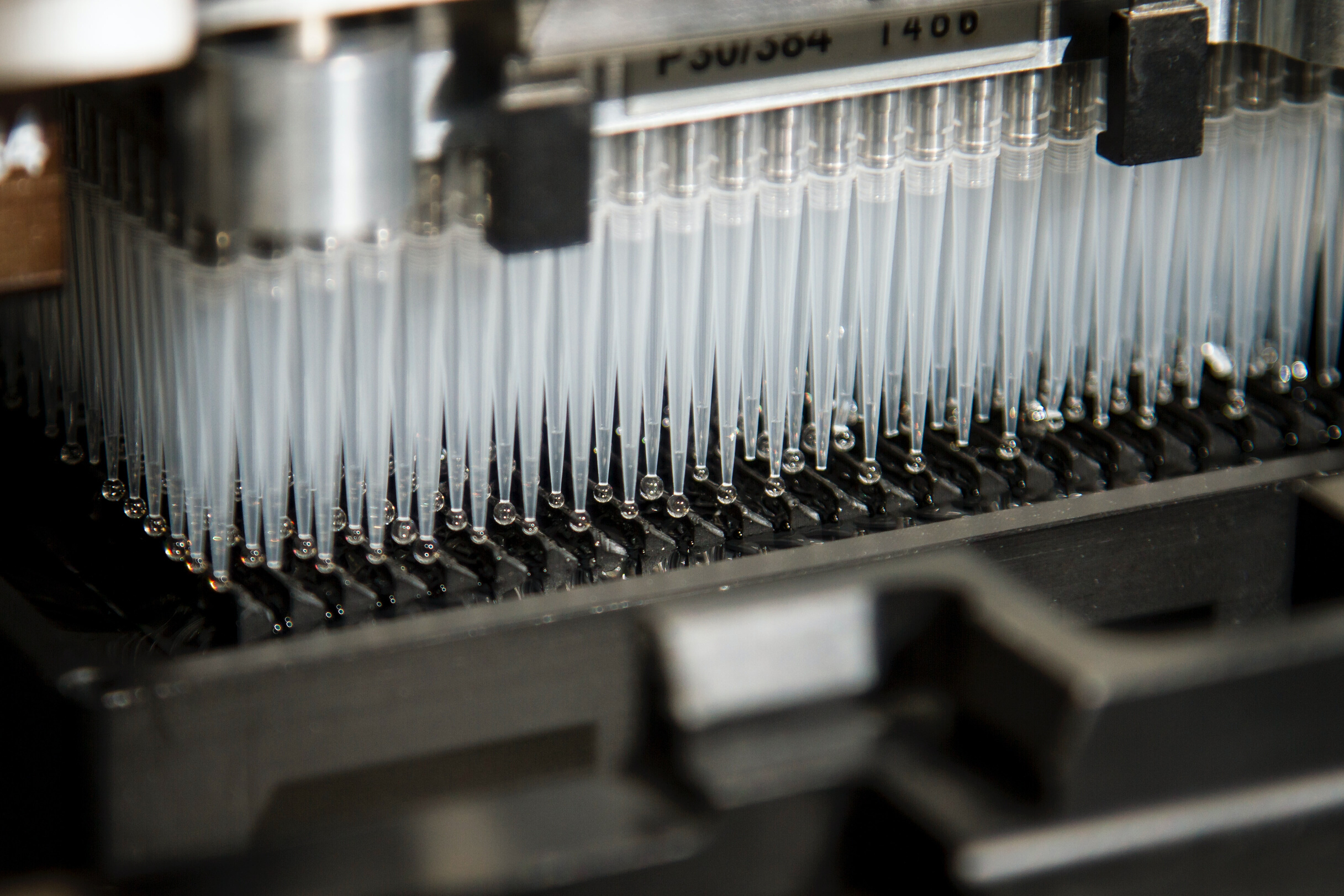 PROGRAMMA (III)
Projektu izvērtēšana
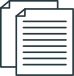 Administratīvā izvērtēšana;

Projektus nodod starptautiskajai ekspertīzei;

Attālinātie starptautisko ekspertu paneļi 3 virzienos;

Projekta vadītājs prezentē projektu ĪUK;

ĪUK pieņem lēmumu par finansējuma piešķiršanu;

Zinātniskās institūcijas uzsāk darbu.
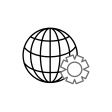 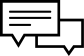 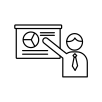 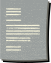 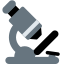 PALDIES PAR UZMANĪBU!
JĀNIS KLOVIŅŠ
Latvijas Zinātnes Padome
klovins@biomed.lu.lv